Notes to Facilitator
Thanks for your support in facilitating these important conversations on top of all of your other very important work.

Notes:  
Times suggested on slides are guidelines to assist keeping this topic to an hour. Use them as you wish. 
Reminder: This is a year long process. Not all questions will be addressed, but through feedback the hope is to assure they will be addressed throughout the year.
1
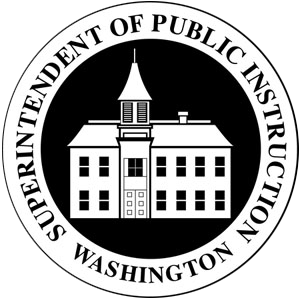 Regional Improvement NetworkCulture, Equity, and Academic Language Acquisition
Office of Student and School Success
January 20, 2016
Academic Language ContinuedObjectives and Success Criteria
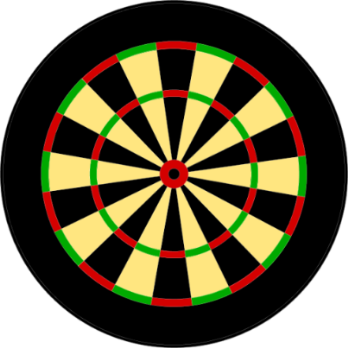 Objectives:
Define student groups’ unique interaction with academic language.
Review important elements of academic language/discourse as presented by Ric Pilgrim.
Identify the systematic supports in place allowing  an academic language/discourse focus at First Creek Middle School in Tacoma, WA.
Reflect on how your schools are addressing academic language/discourse development for all students, but especially ELLs and SWD.

Success Criteria:
Name several effective systematic supports that create an academic language/discourse focus.
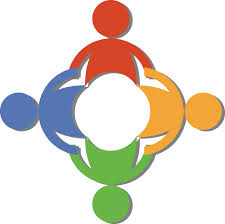 Establish Collaborative Groups
Form groups of 3-4 and discuss:
Agree upon definitions of each acronym 



Compare and contrast how each student group’s path towards academic language  is different.

*optional responses are found on next slide
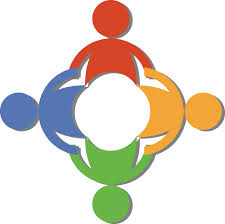 Student Groups and Academic Language Development
Ric Pilgrim’s Presentation on Academic Language
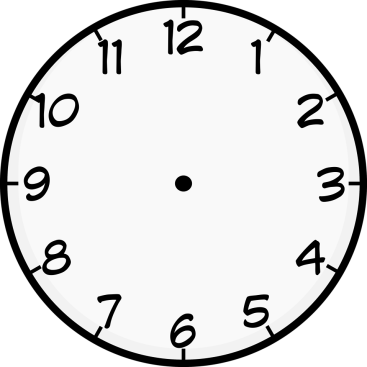 Discuss Ric’s two questions within your groups for 10-15 minutes
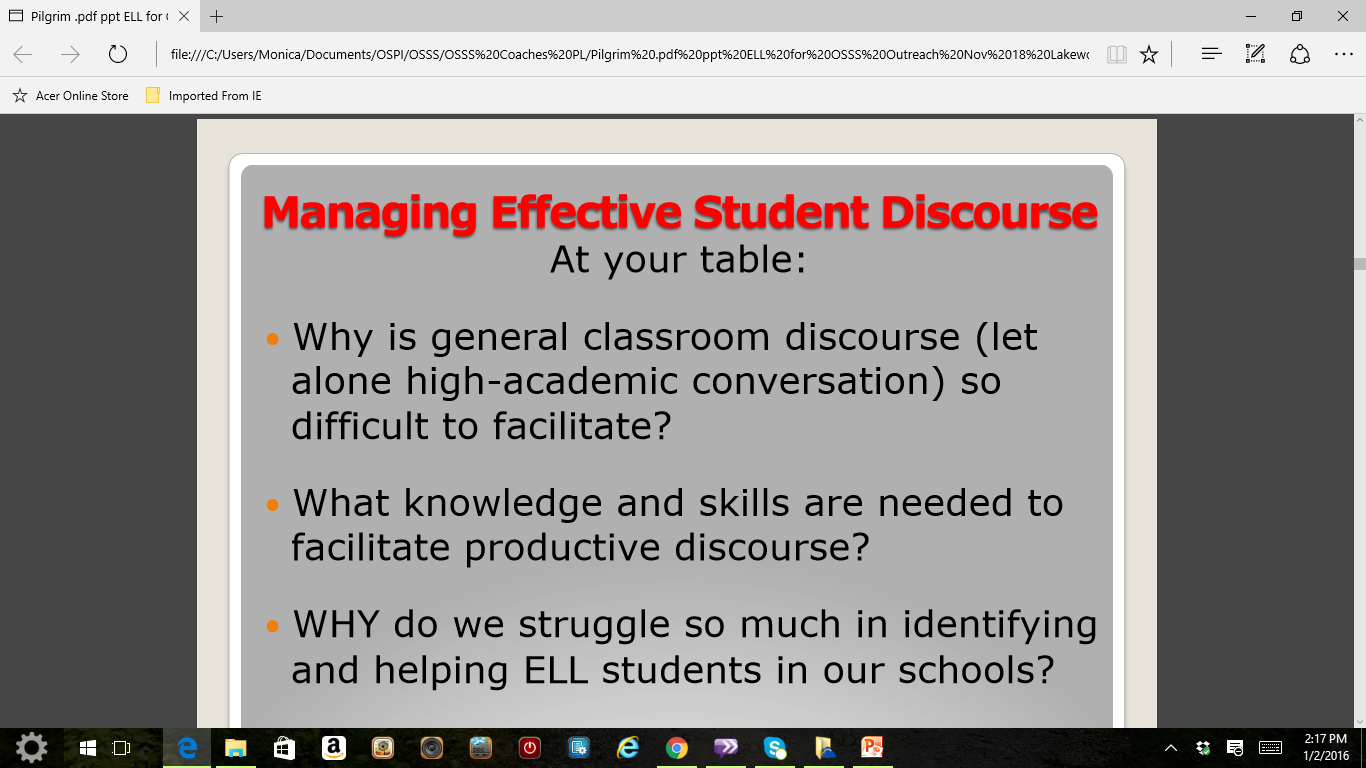 6
[Speaker Notes: 2nd question- teacher, student, student families, principal, coaches]
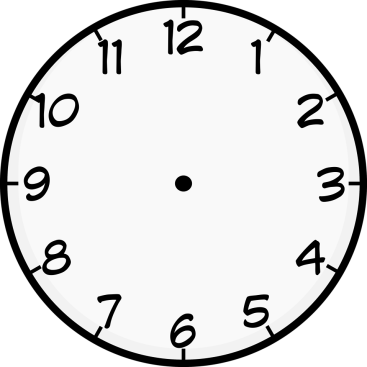 Ric Pilgrim’s Presentation on Academic Language10-15 minutes
For which previously identified student groups is this beneficial and why?
Moving from compliance to practice: How can coaches support principals to assure structured discourse opportunities are strategically built into lessons?
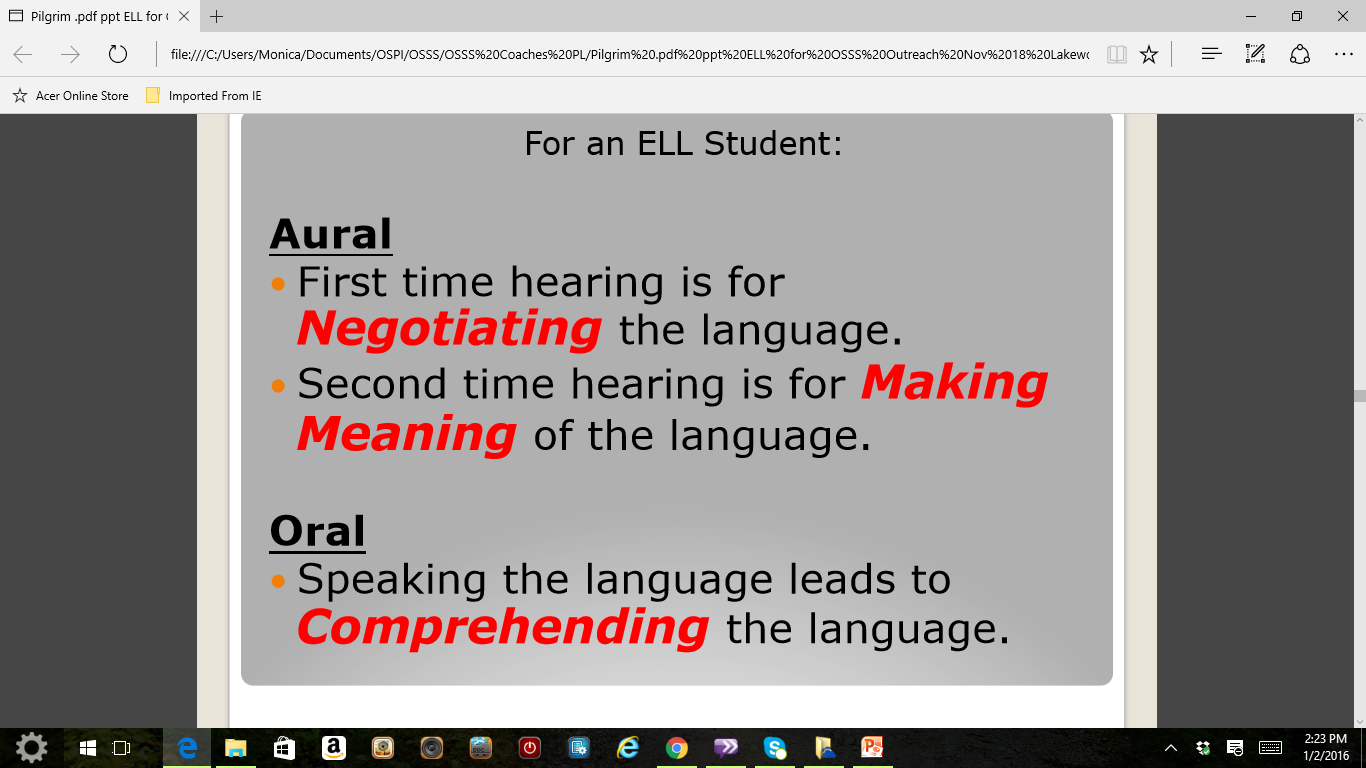 7
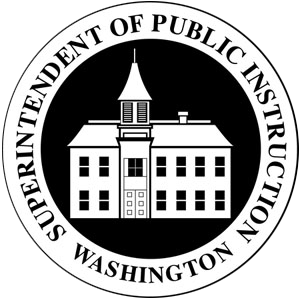 An Example of one of our Schoolswith a Focus on Academic Language
Questions and Answers from 
First Creek Middle School
Tacoma, WA
Leadership Coach- Jim Ridgeway
  Instructional Coach- Tamar Krames
SIG/Priority
2nd Year Cohort 3
9
Leadership Coach Reflections1. How did academic language become a priority both for coach and school? What data was brought to the table?
The CEE Achievement data breaks out subgroups clearly and it showed ELLs were the underserved population. Also, AMAO Target 3 proficiency and participation goals for the last three years were not met. Classroom walkthrough data showed that student to student 
discourse was not evident in most classrooms. It is our role as OSSS coaches to use data to assure equity, so I shared the data with the leadership team and they saw it as well. We then brought an ELL Coach on board (Tamar) Spring 2015.”
10
Leadership Coach Reflections2. What systems (roles and responsibilities) need to be in place to ensure students’ academic language needs are addressed?
High level of Administrator Sponsorship:
Sponsoring Professional Learning
Supporting teachers by providing achievable chunks of PL with:
Modeling
perception surveys
coaching cycles
Data gathering
creating and using the evaluation process to encourage growth goals academic language especially for particular subgroups.
11
Leadership Coach Reflections3. How does the leadership team sustain the work? What data is used to reflect and refine the systems?
Build the Theory of Action Plan:
“what does success look like for us”
“where are we now”
“where do we want to be in_____ “ 
“what are the benchmarks along the way?” 
Student group shadowing to measure progress on initiatives
Probe teachers on “what is next”
Shifts will happen as the data comes in 
Remember, there will be dips
12
10/2*After 10 minutes of information, allow for 2 minutes of processing
Are any of your schools focusing on academic language or discourse structures? If so, where are they in the process in comparison to First Creek MS?
13
Instructional Coach Reflections1. Who were the key players brought to the table to establish and maintain academic language/discourse development focus.
“My goal is to build capacity within the school, so I established an ELL Lead Team comprised of:
ELL staff (if they’re  not ready we need to make them ready)
A content teacher who is interested in the initiative
Instructional coaches
Psychologist
District representative (ELL TOSA)
Principals will be made aware, but doesn’t always attend
We meet monthly, sole focus is academic language, which was the assigned task of the leadership team. Right now I build the agendas, but the goal is gradual release. The book study (on academic discourse) makes this easier.”
14
Instructional Coach Reflections2. Which strategies were selected and why?
Project GLAD strategies: 
T-Graph for Social Skills
Cognitive Content Dictionary (CCD)
Numbered Heads 
Why?
Linked to their previous PL on Kagen & Long
Classroom walkthrough data (provided from leadership coach) showed need for increased student to student discourse
15
Instructional Coach Reflections3. How were the strategies taught to staff?
Two staff PL sessions: 1.5 hours each
Focus was on basic background on AELs
Importance of academic language development
Introduction to the three strategies. 
3 coaching cycles with small groups of teachers
Collaborative planning with one teacher’s lessons incorporating the three strategies
Classroom modeling with teachers taking observation notes
Collaborative debrief , completing a form that “declares” their next steps of application. This is then given to admin for follow-up. 
Musts: 
administrator and assistants were present for at least one of the coaching cycles
Instructional coaches were present for all
16
Instructional Coach Reflections4. How were the strategies sustained/ followed-up?
The ELL Team created shared drive where support resources to implement strategies were easily accessible for teachers
ELL Team created a “strategy corner”:
Strategy examples
Resources  (templates, Tiered vocabulary lists, sentence stems etc. )
Articles
Three data collection protocols for measuring and adjusting
Survey monkey- teachers self report strategy implementation
Admin team and instructional leaders observed level of strategy implementation (observation checklists were created)
“Shadowing” (following 2 students for a day) for comprehensible output for focus groups: AEL, ELL, SWD
17
Instructional Coach Reflections
Key point-leadership coach is attends and is involved during all ELL Team meetings and debriefs with admin after each meeting for next steps
18
10/2
What kind of systems are in place at your schools to sustain academic language/discourse focus?
19
Personal Reflection & Application
Personal Reflection
What squared up with your thoughts?

    What three points do you want to remember?

What is still rolling around in your mind?
	Small Group Share-Out
What is a take-away you can apply to one of your schools?
20
Academic Language ContinuedObjectives and Success Criteria
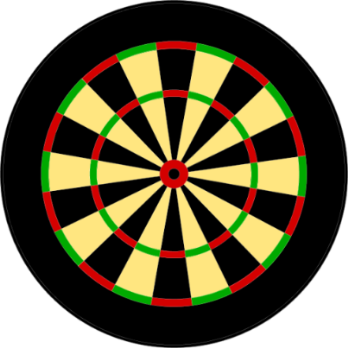 Objectives:
Define student groups’ unique interaction with academic language.
Review important elements of academic language/discourse as presented by Ric Pilgrim.
Identify the systematic supports in place allowing  an academic language/discourse focus at First Creek Middle School in Tacoma, WA.
Reflect on how your schools are addressing academic language/discourse development for all students, but especially ELLs and SWD.

Success Criteria:
Name several effective systematic supports that create an academic language/discourse focus.